Escuela Normal de Educación Preescolar
Licenciatura en educación preescolar.
Ciclo escolar 2020-2021












Curso:
Artes Visuales. 
Maestro:
Silvia Erika Sagahon Solís.
Competencias:
Detecta los procesos de aprendizaje de sus alumnos para favorecer su desarrollo cognitivo y socioemocional.
Establece relaciones entre los principios, conceptos disciplinarios y contenidos del plan y programas de estudio en función del logro de aprendizaje de sus alumnos, asegurando la coherencia y continuidad entre los distintos grados y niveles educativos.
Integra recursos de la investigación educativa para enriquecer su práctica profesional, expresando su interés por el conocimiento, la ciencia y la mejora de la educación.
Emplea los medios tecnológicos y las fuentes de información científica disponibles para mantenerse actualizado respecto a los diversos campos de conocimiento que intervienen en su trabajo docente.
Alumna:
Vanessa Rico Velázquez. No. 16
3 “A”
Actividad: 
“Libro del artista”

Saltillo, Coahuila                                                                     26 de abril de 2021
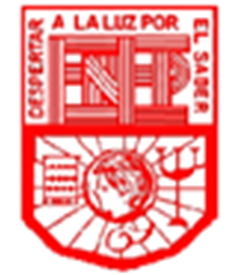 https://drive.google.com/file/d/141WbaF5B9KgiRPKorzKWKcz7964hdvnU/view?usp=sharing
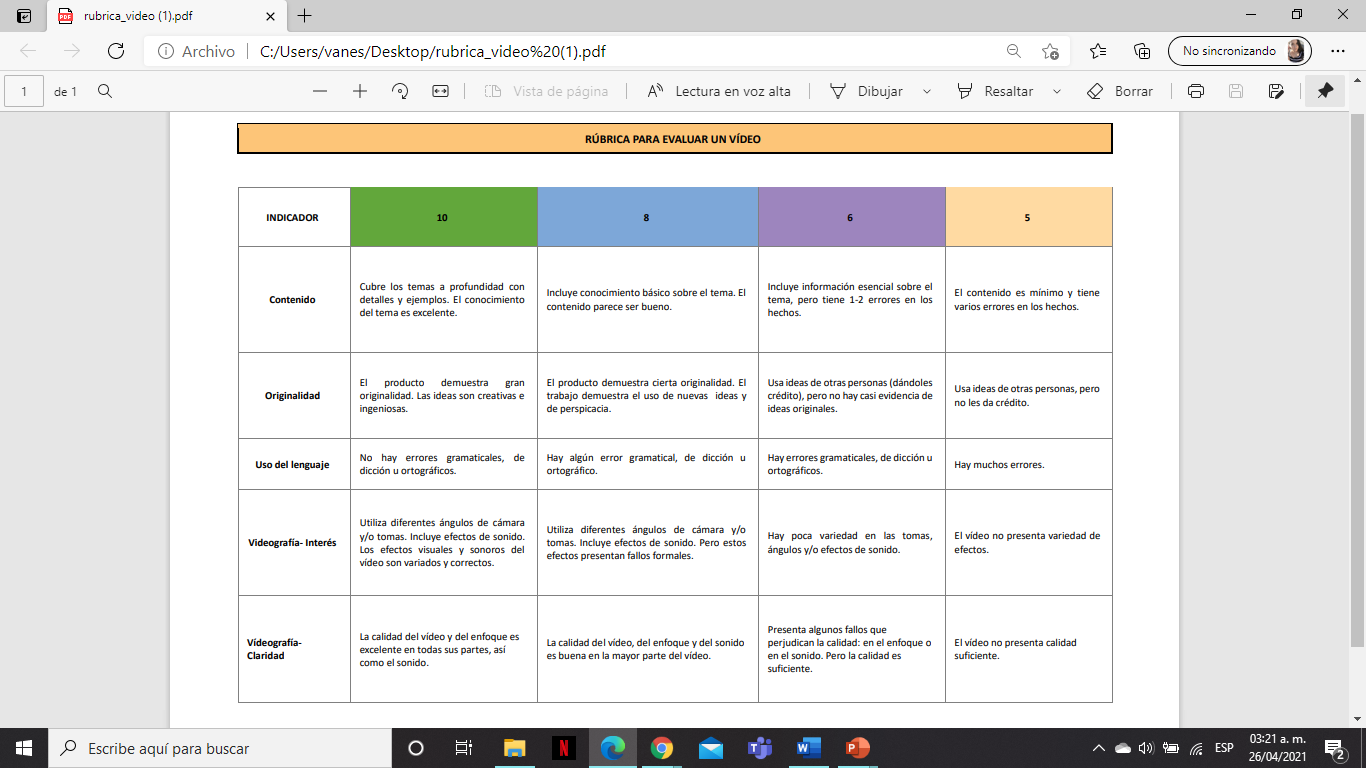